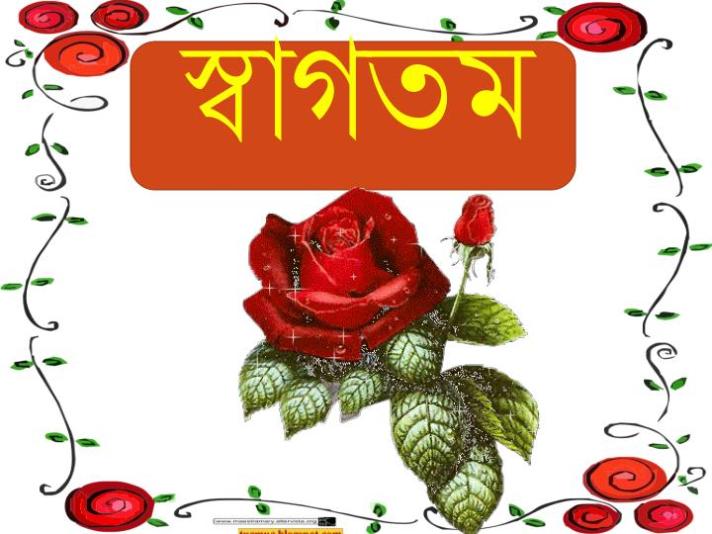 পরিচিতি
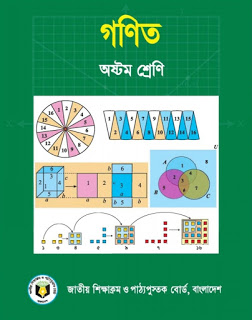 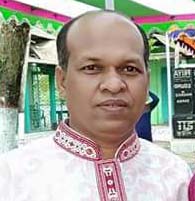 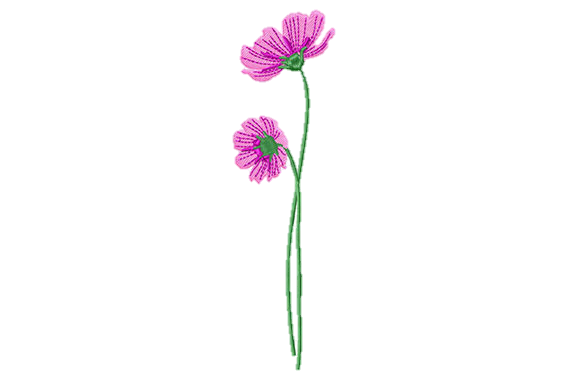 শ্রেণিঃ অষ্টম
 বিষয়ঃ গণিত
অধ্যায়: 3য়
পংকজ কান্তি তালুকদার
সিনিয়র শিক্ষক(গণিত)
হবিগঞ্জ হাই স্কুল এন্ড কলেজ
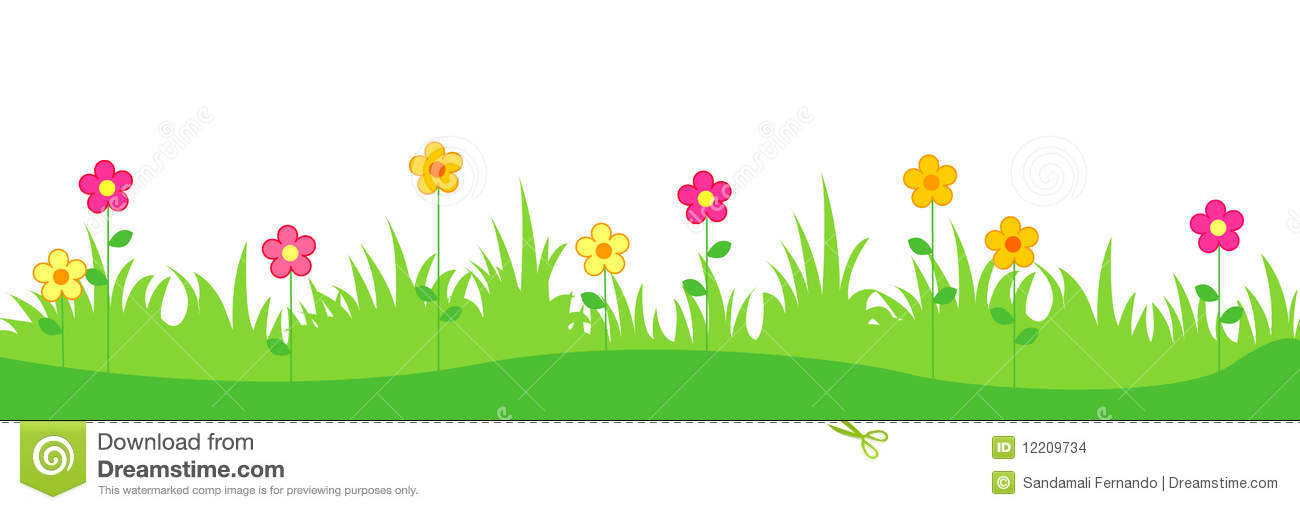 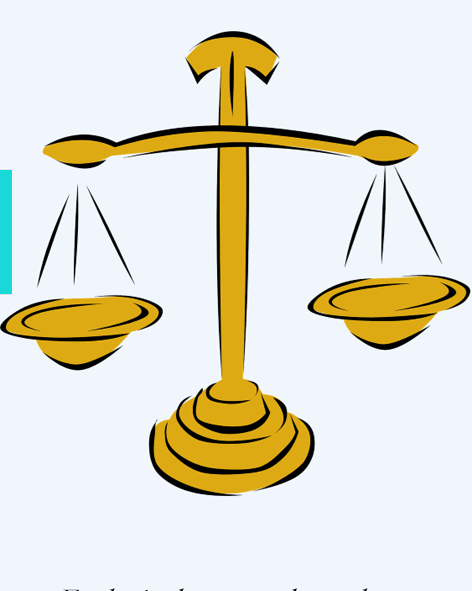 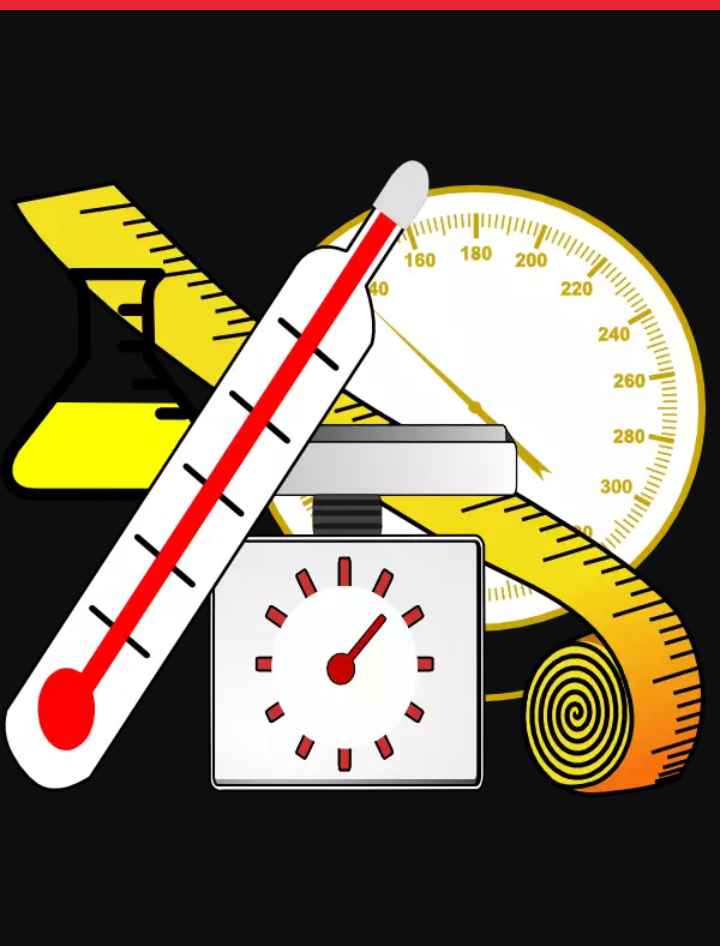 পরিমাপের যন্ত্রপাতি
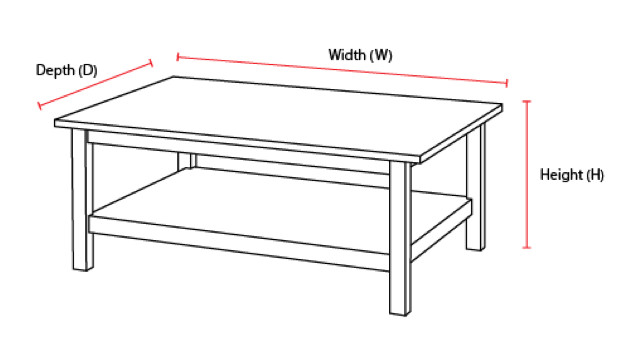 দৈর্ঘ্য
প্রস্থ
উচ্চতা
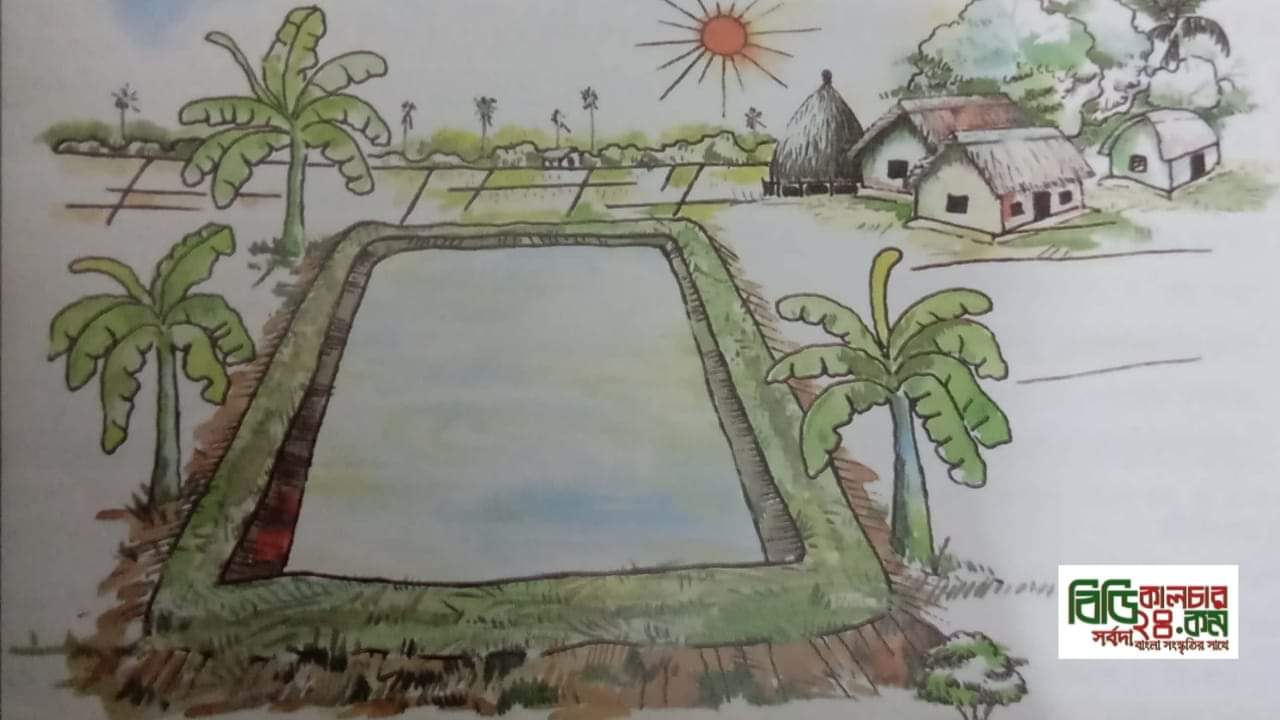 প্রস্ত
দৈর্ঘ্য
পাড়
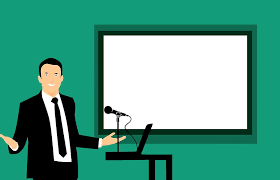 আজকের পাঠ
পরিমাপ
ঢাকা বোর্ড-2018
একটি পুকুরের  দৈর্ঘ্য 54 মিটার এবং প্রস্থ 36মিটার 50সেন্টিমিটার। পুকুর পাড়ের বিস্তার 2.5 মিটার এবং গভীরতা 6মিটার।
ক.পুকুরের পরিসীমা নির্ণয় কর।
খ. পাড়ের ক্ষেত্রফল নির্ণয় কর।
গ. একটি মেশিন প্রতি সেকেন্ডে 0.2 ঘনমিটার পানি সেচতে পারে।
মেশিন দ্বারা পুকুরটি পানি শূণ্য করতে কত ঘন্টা সময় লাগবে নির্ণয় কর।
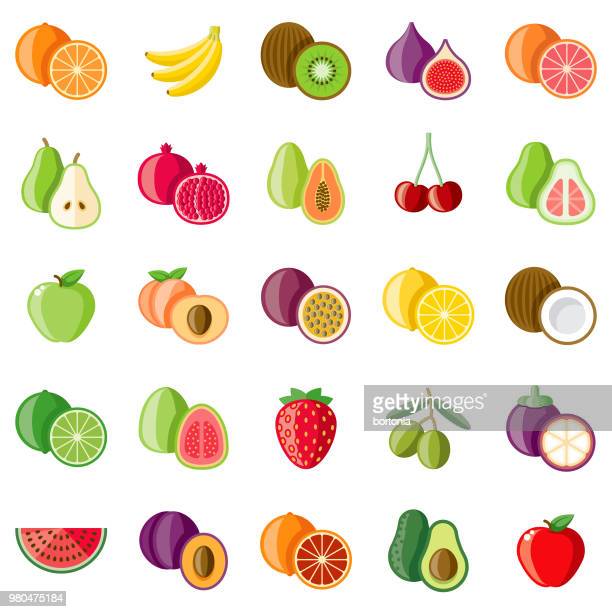 শিখন ফল:
এই পাঠ শেষে শিক্ষার্থীরা….
পরিসীমা নির্ণয় করতে পারবে।
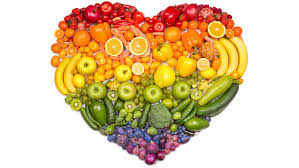 ক্ষেত্রফল নির্ণয় করতে পারবে।
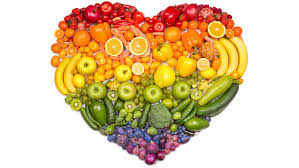 আয়তন নির্ণয় করতে পারবে।
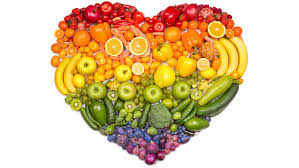 সমাধান: ক
দেওয়া আছে,
পুকুরের দৈর্ঘ্য = 54 মিটার
পুকুরের প্রস্থ = 36 মিটার 50 সেন্টিমিটার
= ( 36  +  50/100 ) মিটার
[ যেহেতু 1 মি: = 100 সে:মি: ]
= ( 36  +  0.5 ) মিটার
= 36.5  মিটার
অতএব, পুকুরের পরিসীমা = 2 ( দৈর্ঘ্য  + প্রস্থ )
= 2 ( 54 + 36.5 ) মিটার
= 2 × 90.5  মিটার
= 181    মিটার
উত্তর: 181 মিটার
সমাধান: খ
2.5মি:
পুকুর পাড়
54মি:
36.5মি
------------------------------------ - ---পুকুর- ------------------------------------------
পাড়
পাড়
2.5মি:
2.5মি:
2.5মি:
পুকুর পাড়
দেওয়া আছে,
পুকুরের দৈর্ঘ্য = 54 মিটার
পুকুরের প্রস্থ = 36.5 মিটার
অতএব,   পুকুরের ক্ষেত্রফল =  54 ×  36.5 বর্গমিটার
=  1971 বর্গমিটার
এখন পাড়সহ  পুকুরের দৈর্ঘ্য = ( 54 + 2 × 2.5 ) মিটার
= ( 54 + 5 ) মিটার
= 59 মিটার
এবং পাড়সহ  পুকুরের প্রস্থ = ( 36.5 + 2 × 2.5 ) মিটার
= ( 36.5 + 5 ) মিটার
= 41.5 মিটার
অতএব,  পাড়সহ  পুকুরের ক্ষেত্রফল =  59 ×  41.5 বর্গমিটার
=  2448.5 বর্গমিটার
অতএব,  পুকুর পাড়ের  ক্ষেত্রফল =  ( 2448.5 – 1971 ) বর্গমিটার
= 477.5বর্গমিটার
উত্তর:  477.5বর্গমিটার
সমাধান: গ
দেওয়া আছে,
পুকুরের দৈর্ঘ্য = 54 মিটার
পুকুরের প্রস্থ = 36.5 মিটার
পুকুরের গভীরতা  = 6 মিটার
অতএব, পুকুরের আয়তন  = দৈর্ঘ্য × প্রস্থ ×  উচ্চতা
পুকুরের আয়তন  = 54 × 36.5 × 6 ঘনমিটার
= 11826 ঘনমিটার
মেশিনটি 0.2 ঘনমিটার পানি সেচে 1 সেকেন্ডে
1
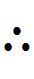 মেশিনটি 1 ঘনমিটার পানি সেচে
সে:
0.2
1 × 11826
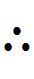 মেশিনটি 11826 ঘনমিটার পানি সেচে
সে:
0.2
= 59130 সে:
59130
মি:
[ 1 মিনিট = 60 সে: ]
=
60
= 985 মি 30 সে:
985
30 সে:
[ 1 ঘ: = 60 মি: ]
ঘন্টা
=
60
= 16 ঘ: 25 মি: 30 সে:
উ: 16 ঘ: 25 মি: 30 সে:
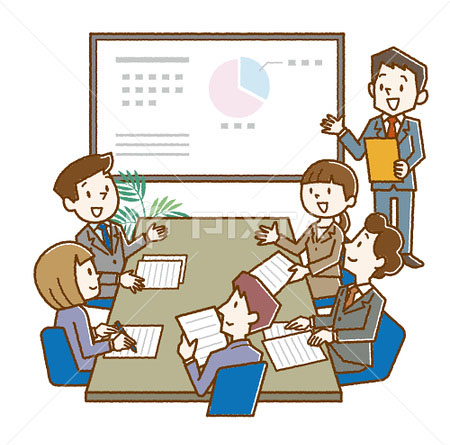 মূল্যায়ন:
প্রতি মিটার 36 টাকা দরে পুকুরের 
চারদিকে বেড়া দিতে কত খরচ হবে?
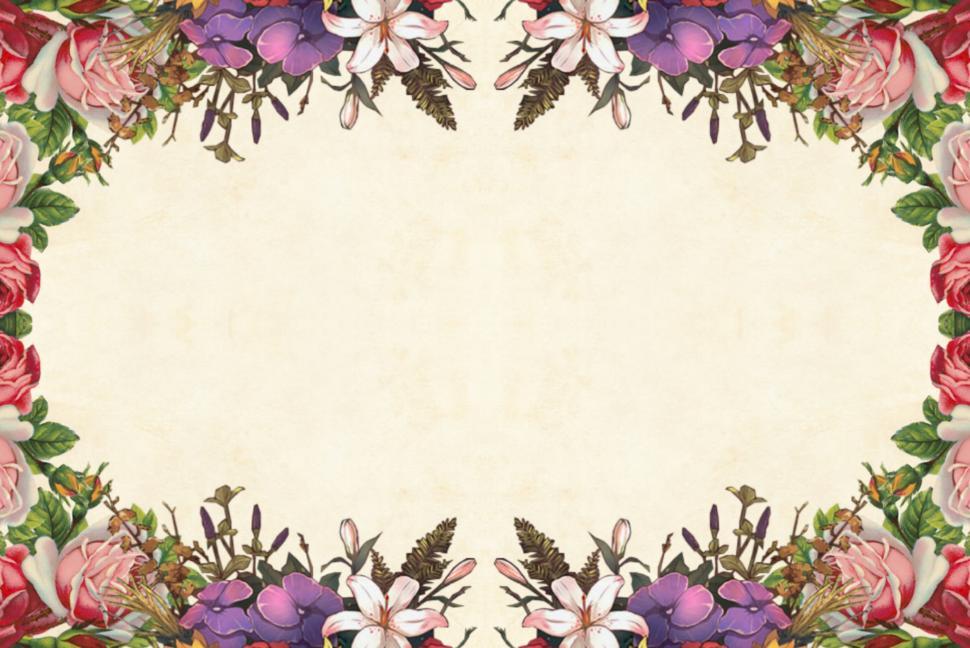 ধন্যবাদ